Pub ou réalité?
PUB
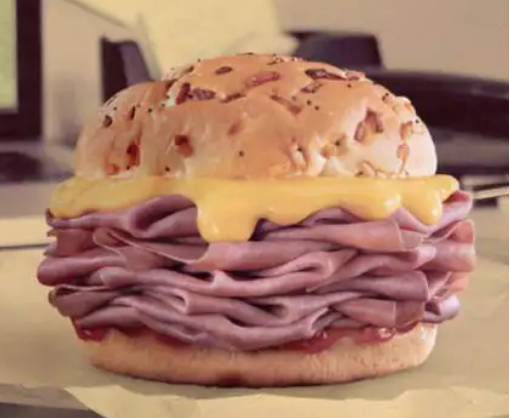 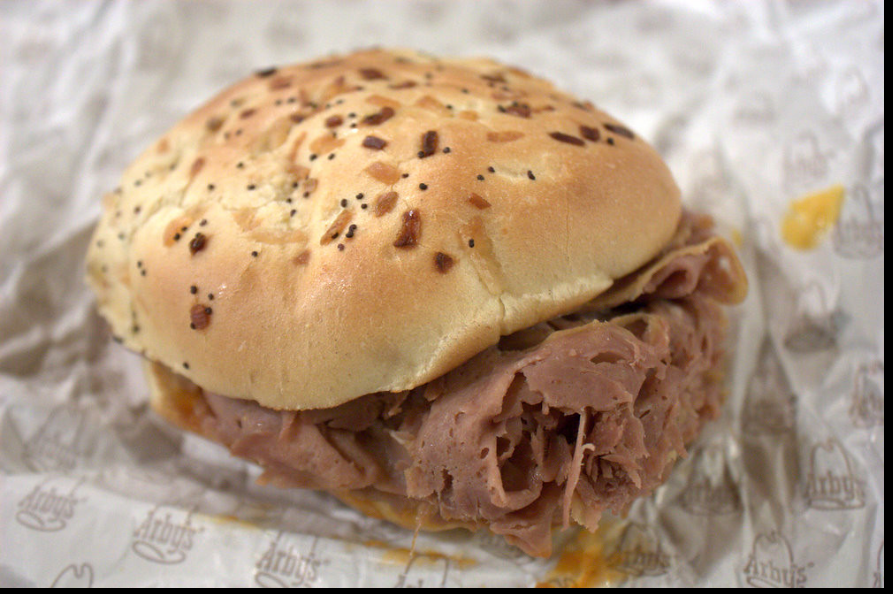 RÉALITÉ
[Speaker Notes: Which of these photos is real, and which is from an ad?

When students have made their guess, click to reveal the answer.]
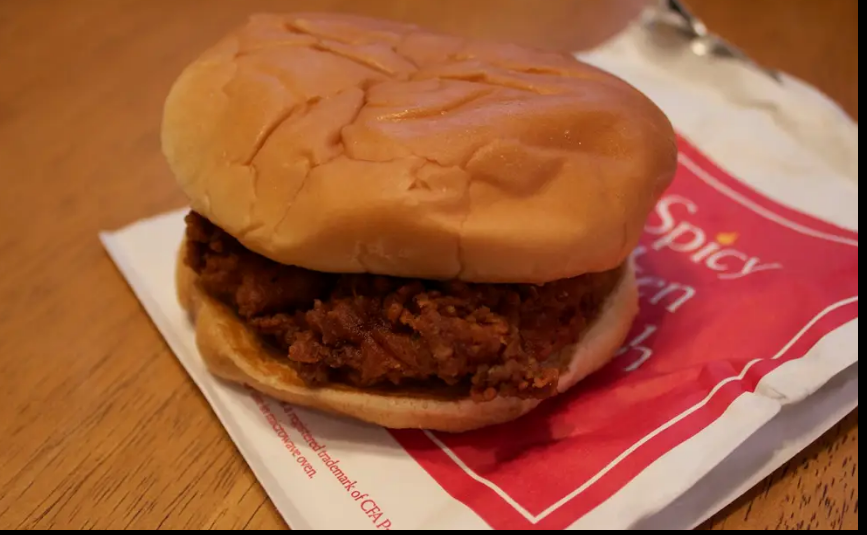 RÉALITÉ
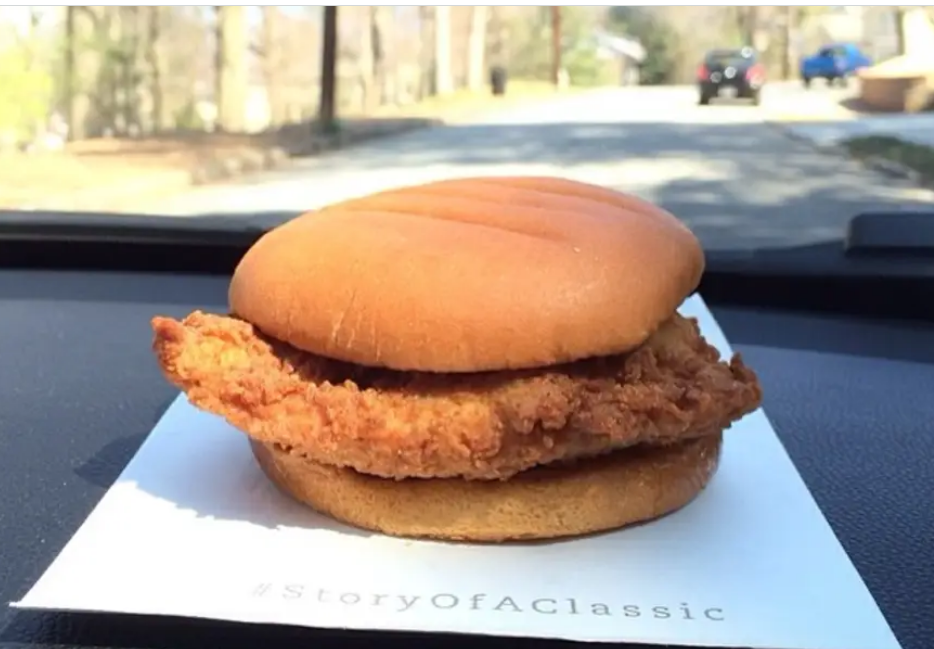 PUB
[Speaker Notes: When students have made their guess, click to reveal the answer.]
RÉALITÉ
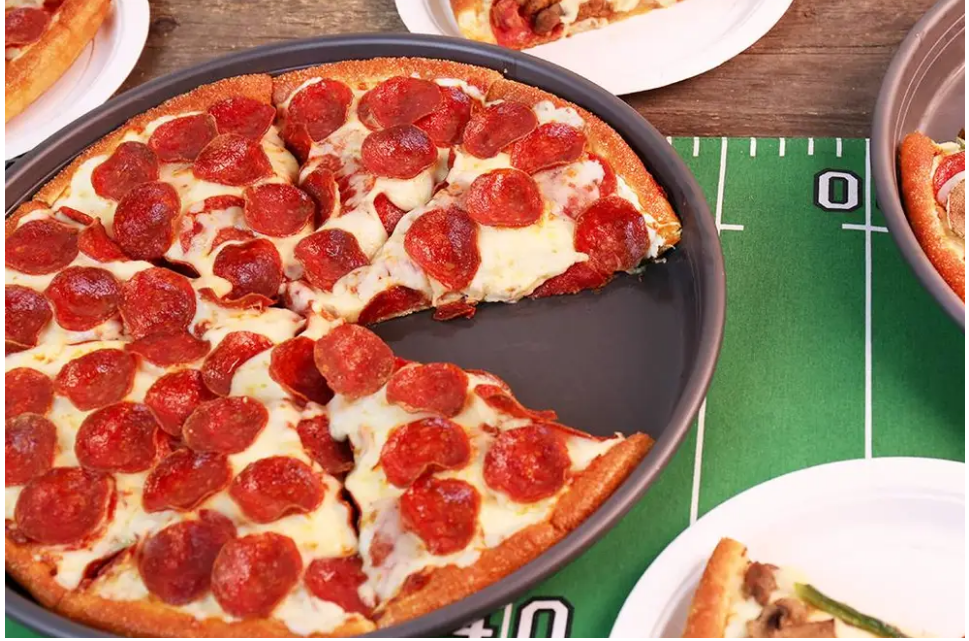 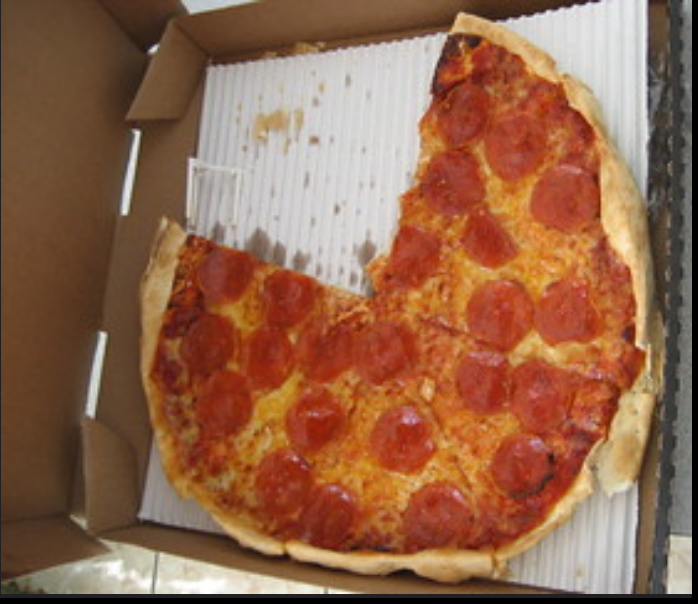 PUB
[Speaker Notes: When students have made their guess, click to reveal the answer.]
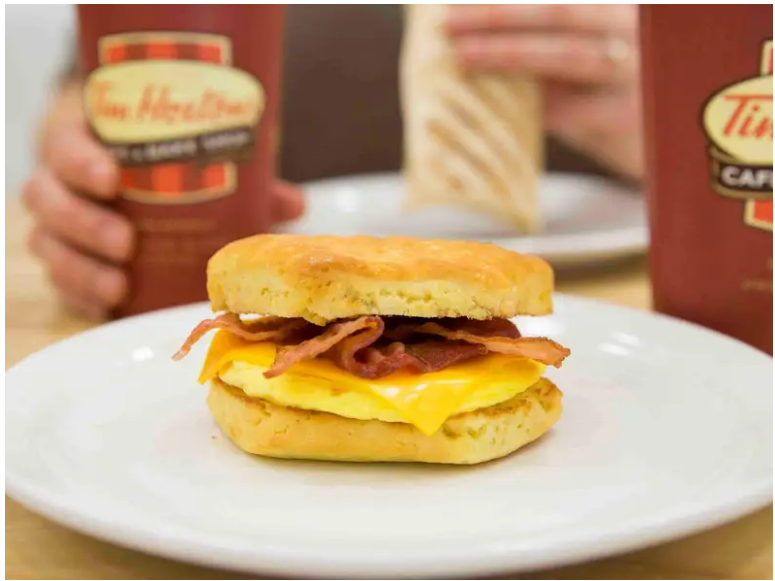 PUB
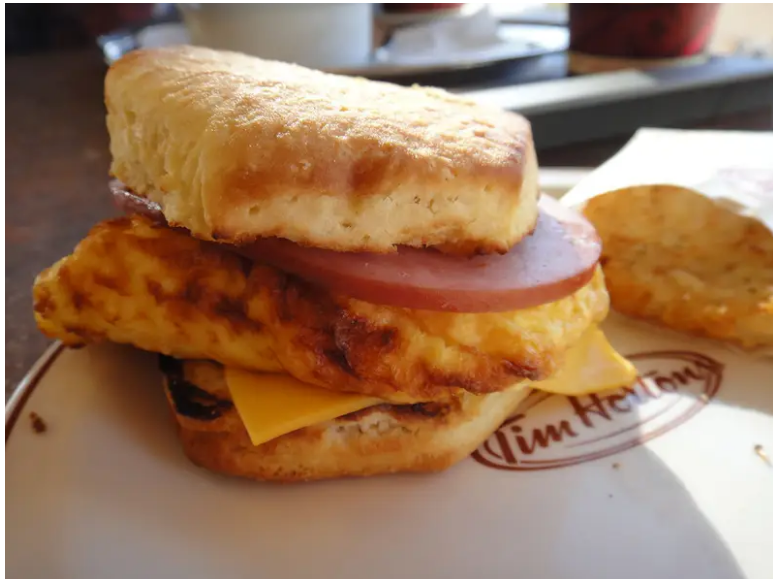 RÉALITÉ
[Speaker Notes: When students have made their guess, click to reveal the answer.]